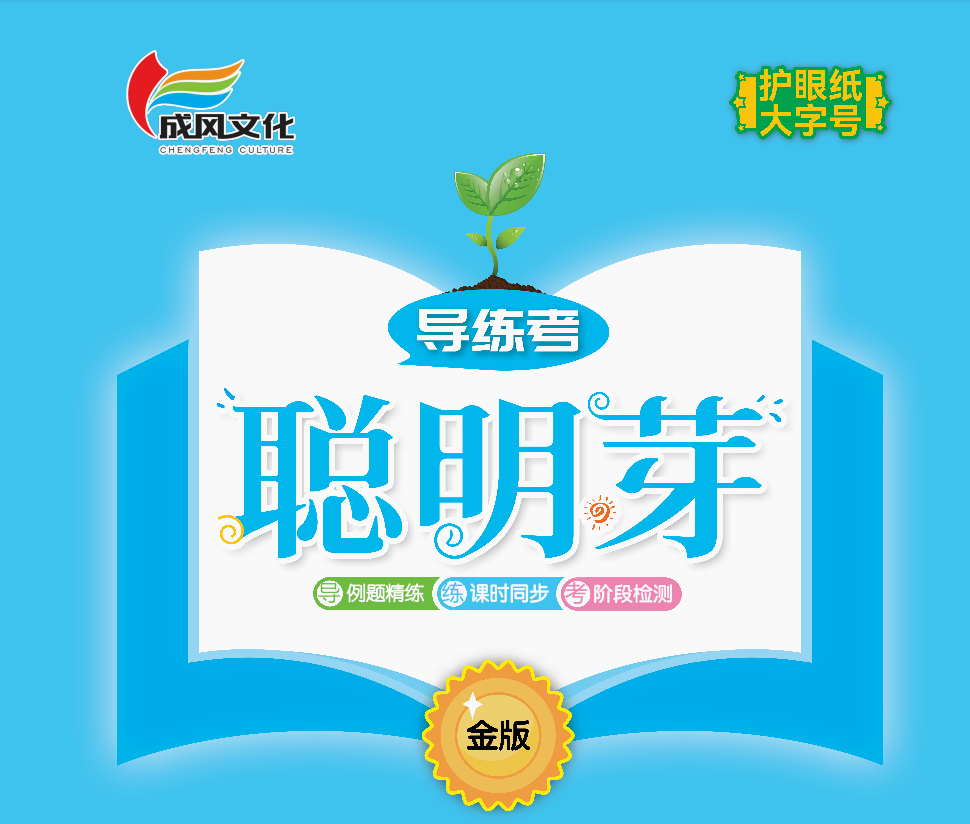 二  图形大变身(一) 
第2课时   找一找
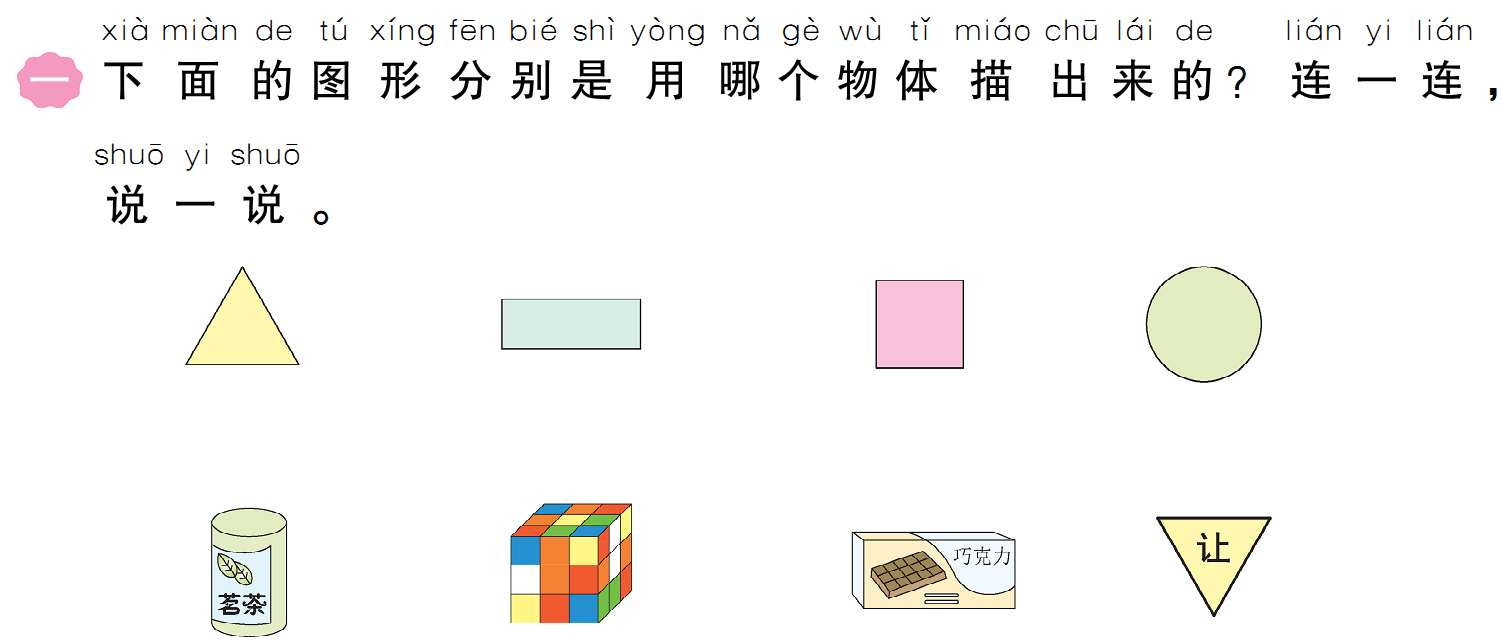 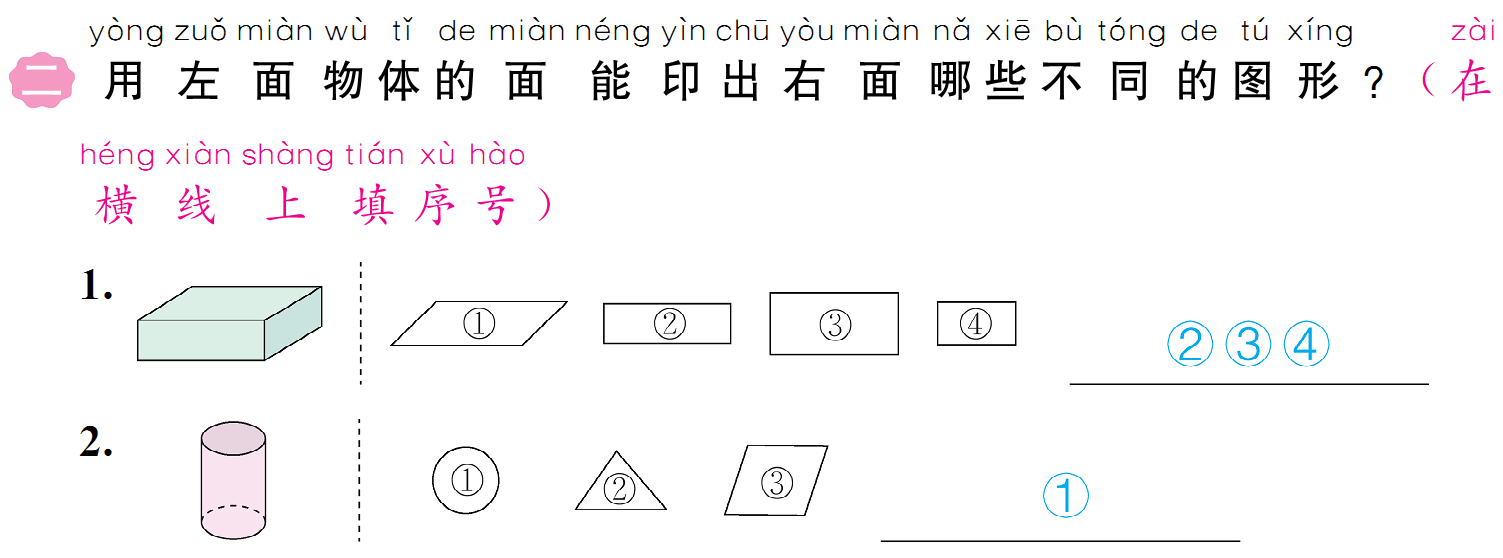 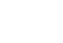 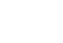 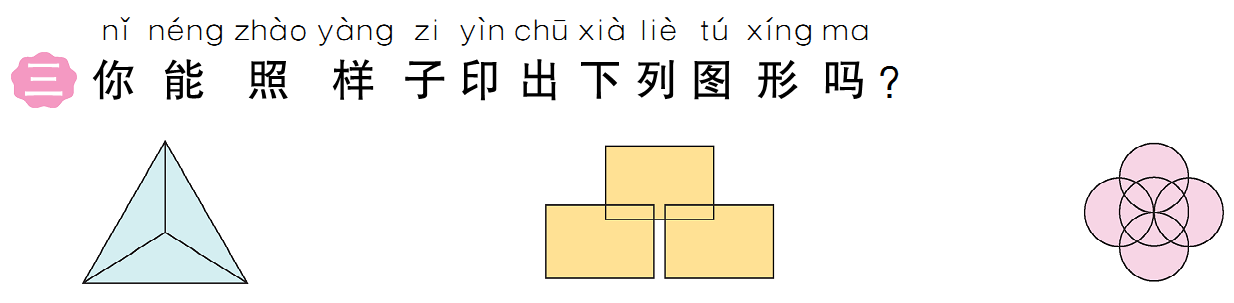 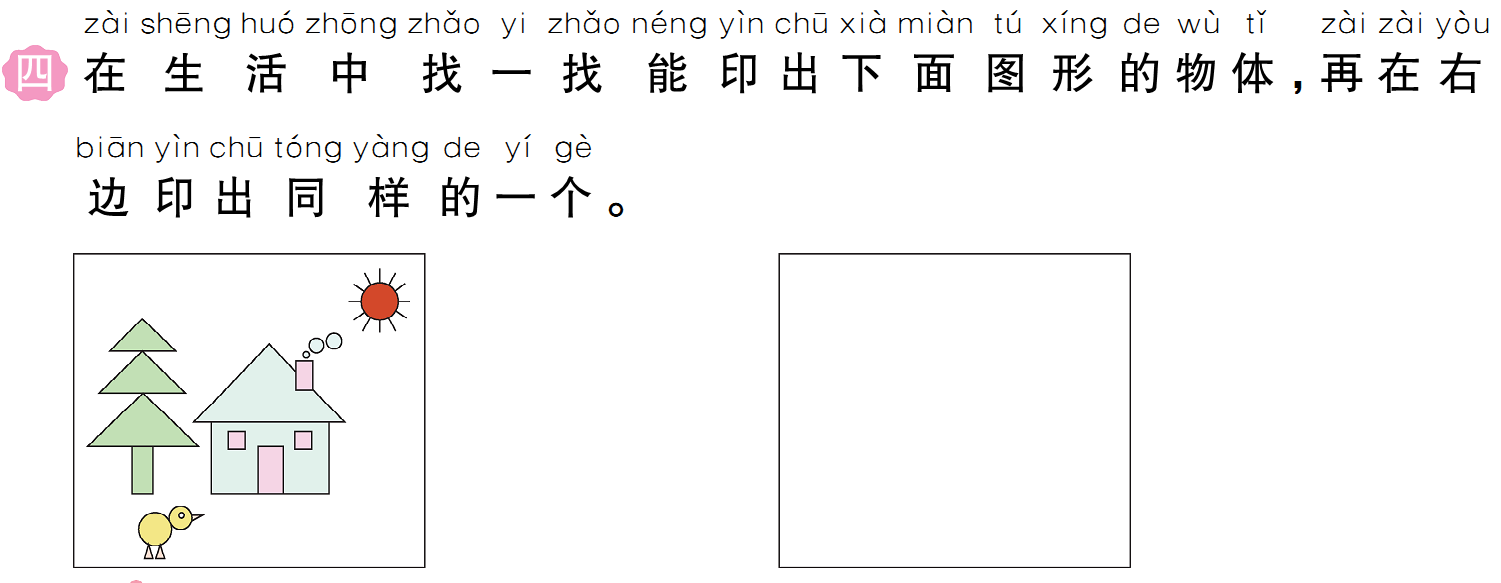 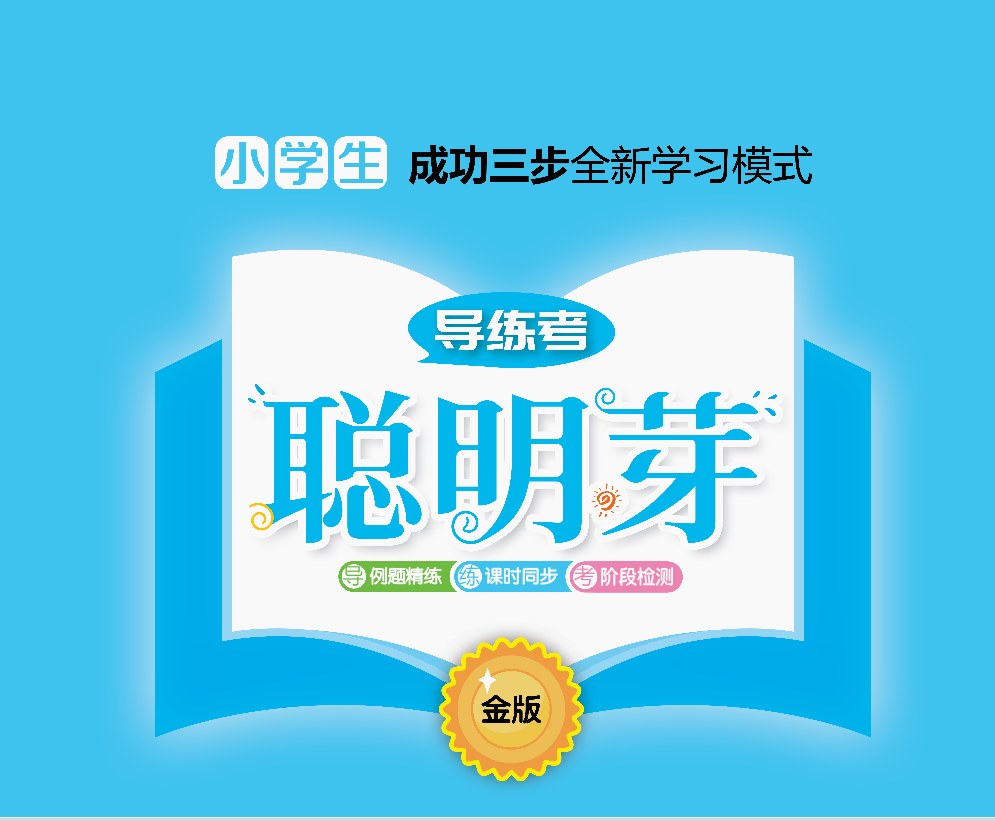